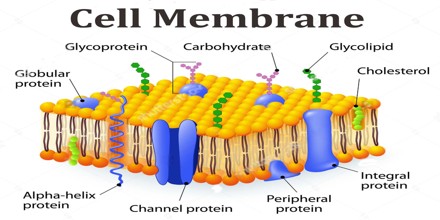 Eukaryote Relatedness
Structural evidence supports the relatedness of all eukaryotes. 
Cytoskeleton
Membrane-bound organelles
 mitochondria and/or chloroplasts WITH circular DNA
Linear chromosomes
Chromatin (DNA  + Protein)
Endomembrane systems, including the nuclear envelope
Four Functions of the Plasma Membrane
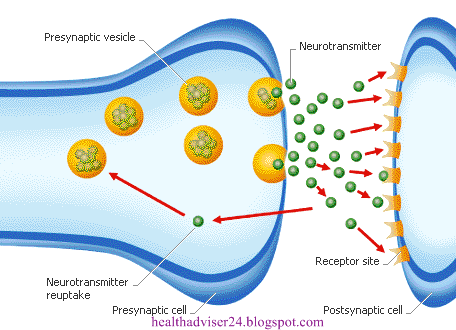 Containment and separation of cell interior
Material exchange – selectively permeable
Information detection
Receptors
Glycoproteins
Glycolipids 
Movement
Proteins pull or pinch membrane for cells to move
Pseudopods – cytoplasmic extensions for movement/ingestion in white blood cells
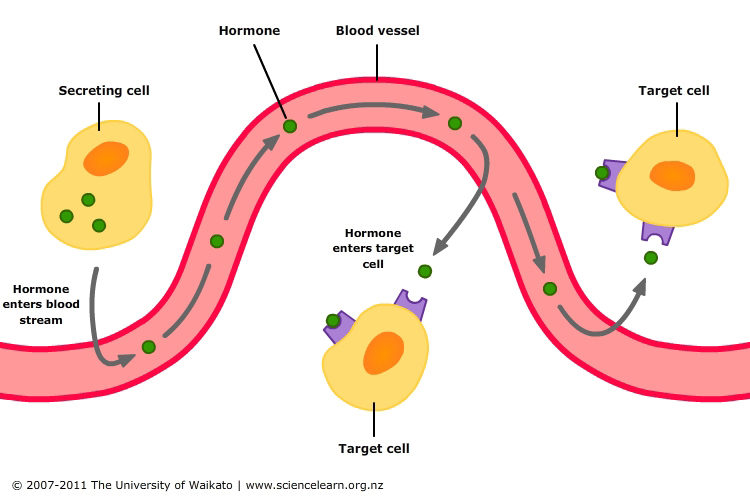 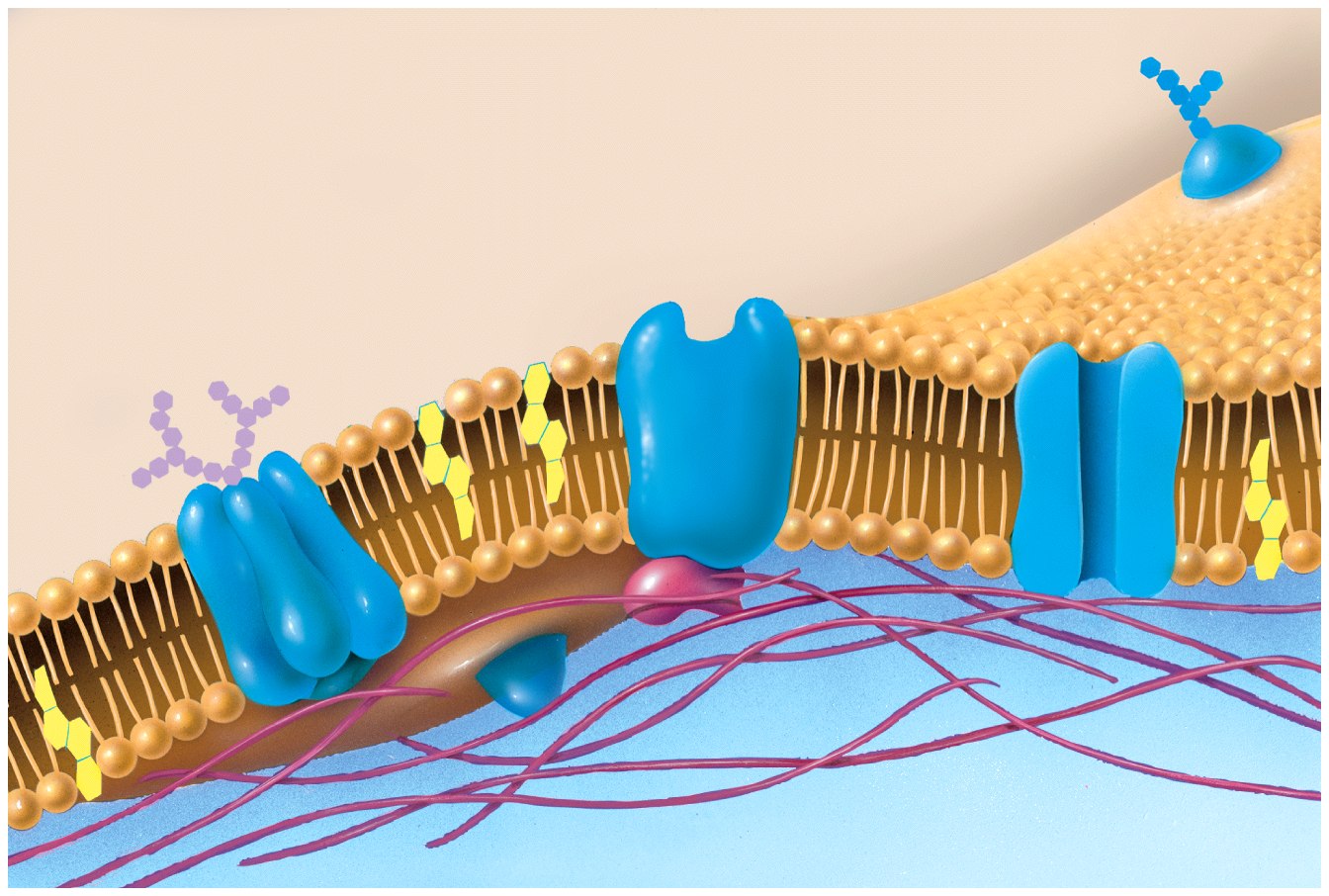 carbohydrate
extracellular fluid (outside)
receptor
protein
glycoprotein
protein
phospholipid
bilayer
recognition protein
binding
site
transport
protein
cholesterol
phospholipid
pore
protein filaments
cytosol (inside)
Figure 5-1  Biology: Life on Earth 8/e  ©2008 Pearson Prentice Hall, Inc.
[Speaker Notes: FIGURE 5-1 The plasma membrane 
The plasma membrane is a bilayer of phospholipids that form a fluid matrix in which various proteins (blue) are embedded. Many proteins have carbohydrates attached to them, forming glycoproteins. Three of the five major types of membrane proteins are illustrated here: recognition, receptor, and transport proteins.]
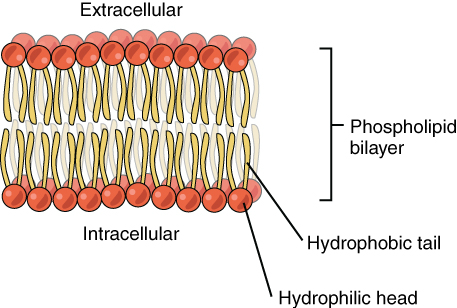 Types of Movement
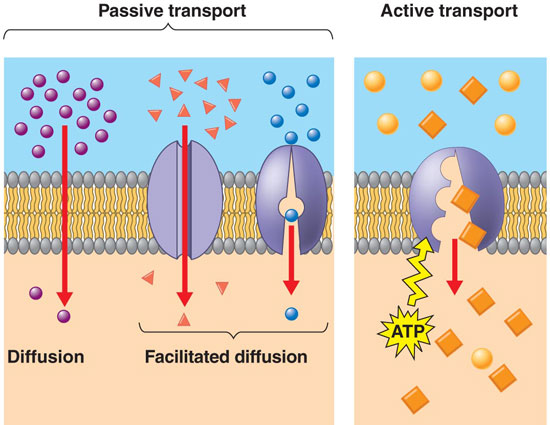 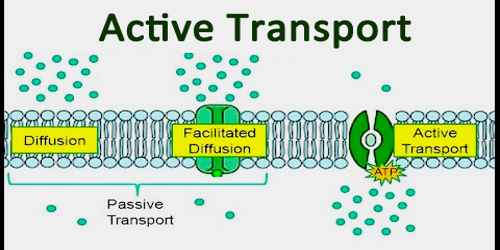 Passive Transport (NO ENERGY)
Does not require the input of metabolic energy; the net movement of molecules is from high concentration to low concentration.
Plays a primary role in the import of resources and the export of wastes.
Diffusion: movement of material from high to low concentration across the lipid bilayer
Diffusion
Movement of molecules from an area of high concentration to an area of lower concentration. 
Factors that affect the rate of diffusion:  size of molecules, size of pores in membrane, temperature, pressure, and concentration.
Selective permeability is a direct consequence of membrane structure
Substances that freely pass across the lipid bilayer:
Small uncharged polar molecules (urea)
Small nonpolar molecules, such as N2 , O2, and CO2 across the.
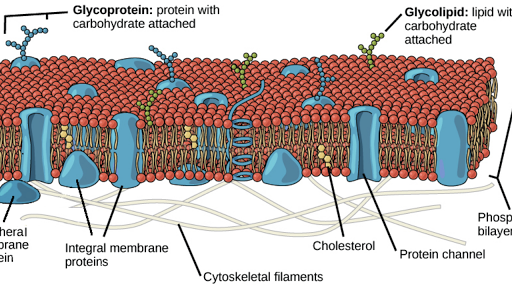 Facilitated Diffusion:
diffusion of charged and polar molecules through a membrane
Uses protein channels or carrier proteins without energy expenditure
Hydrogen ion channels, potassium ion channels, glucose carriers
Osmosis:
Diffusion of water from high concentration to low concentration
Water molecules move DOWN their osmotic potential gradient
Water potential is expressed as a negative value
Lower potential (more negative) is more concentrated
Water flows from a high potential (less negative) to a lower potential (more negative)
  solution “A”    Ψ = -2.55    solution “B”    Ψ = -7.82
         Which Solution will GAIN water from the other solution?
                                                    “B”
Facilitated Diffusion
Substances that require embedded channel proteins
Hydrophilic substances such as large polar molecules, proteins, and all ions (H+  Na +  OH- )
Ions attract water and become hydrated (and large)
 Water moves across membranes and through channel proteins  called  aquaporins.
Plasma Membrane Proteins
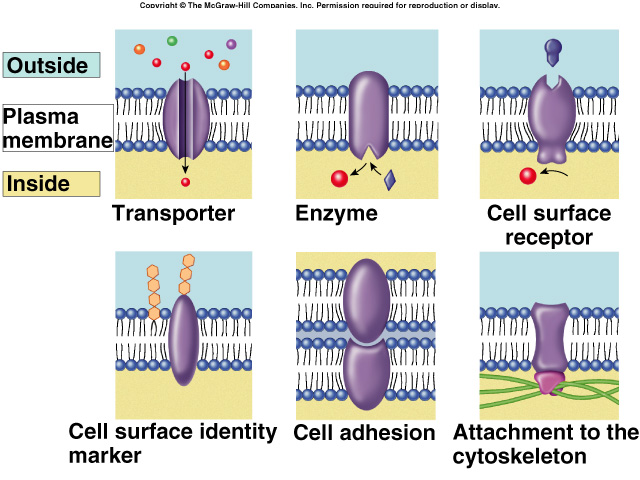 PROTEINS CAN MOVE IN THE MEMBRANE, TOO!
Membrane transport proteins
Channel protein
Form a channel or pore to permit transport of substances based upon size and charge
Carrier protein
Bind to molecules and change shape to transport across the membrane
Specific to shape and chemical properties of molecules being transported
Many channel and carrier proteins are ligand-gated
A specific molecule called a ligand must bind to the protein to permit passage of the molecules being transported
A ligand is a molecule that binds to a protein
Example: neurotransmitters
Channel protein
Carrier protein
Cell recognition protein
Receptor protein
Enzymatic protein
G-protein animation 3
G-PROTEIN ANIMATION 2
Example of Enzymatic activity associated with a membrane:
G-protein cascade
Permeability of the Cell Membrane-
Differentially Permeable
water
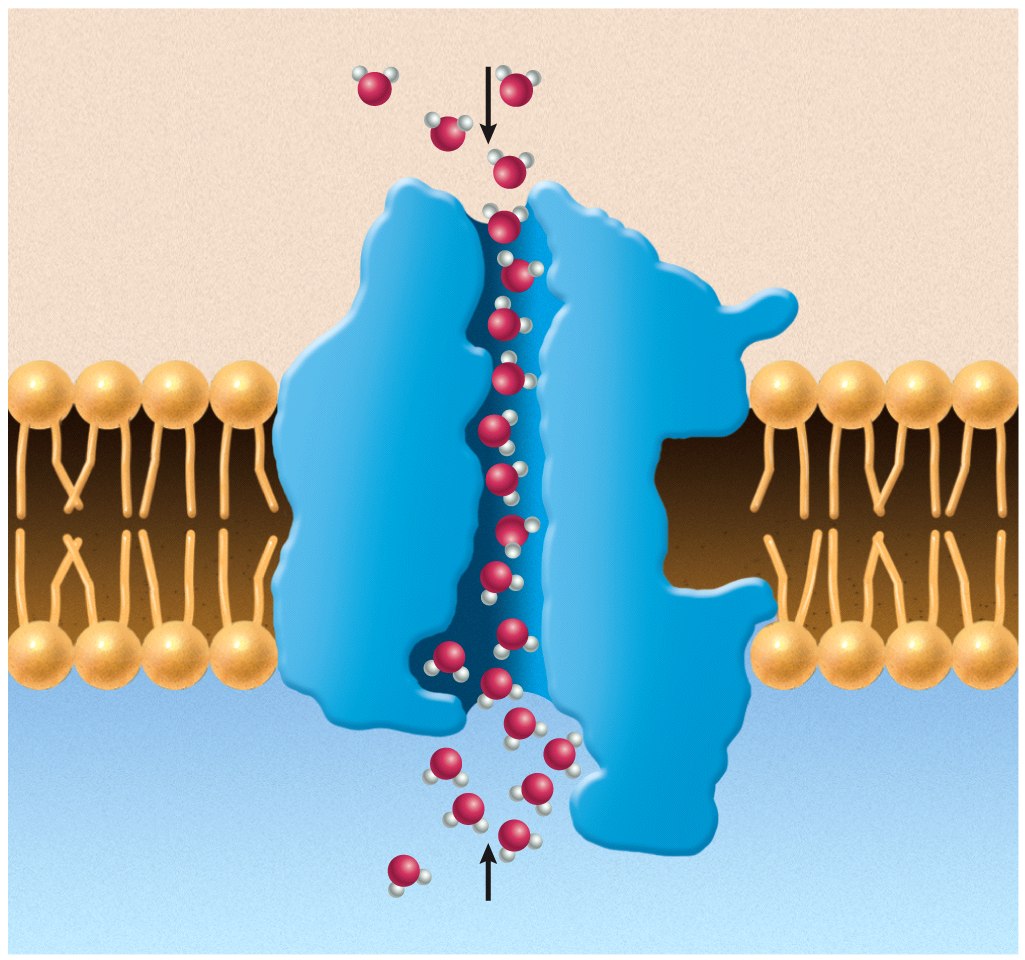 extracellular
fluid
aquaporin
channel
cytosol
water
Figure E5-2b  Biology: Life on Earth 8/e  ©2008 Pearson Prentice Hall, Inc.
[Speaker Notes: FIGURE E5-2b Function and structure of aquaporin 
(b) Aquaporin consists of proteins that form a narrow pore (seen here in cross-section) in which charged amino acids interact with water molecules, promoting their movement through in either direction while repelling other substances.]
(c) Facilitated diffusion through a carrier protein
amino acids,
sugars, small
proteins
carrier
protein
(extracellular fluid)
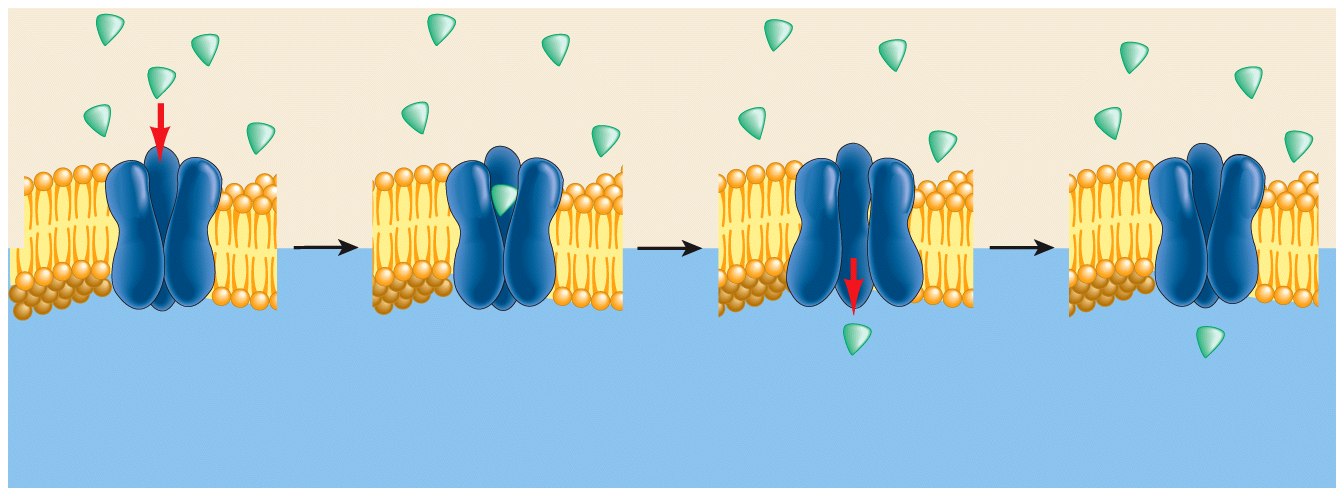 (cytosol)
1 Carrier protein
has binding site
for molecule.
2 Molecule
enters binding
site.
4 Carrier protein
resumes original
shape.
3 Carrier protein
changes shape,
transporting
molecule across
membrane.
Figure 5-7c  Biology: Life on Earth 8/e  ©2008 Pearson Prentice Hall, Inc.
[Speaker Notes: FIGURE 5-7c Diffusion through the plasma membrane 
(c) Facilitated diffusion through a carrier protein.]
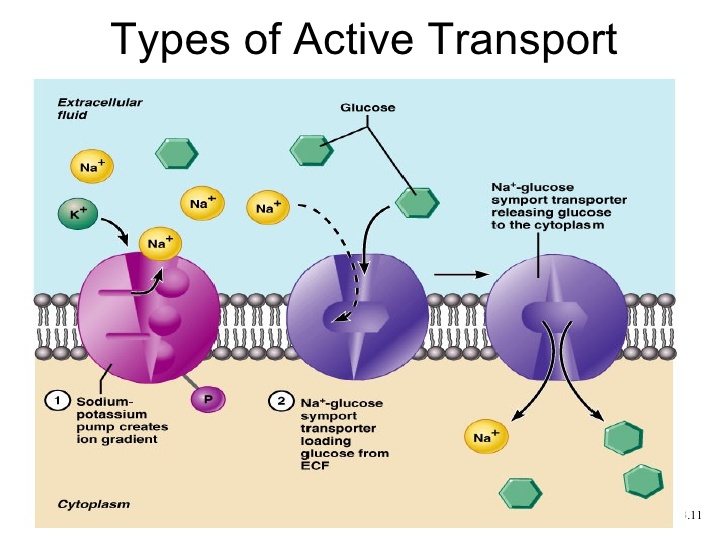 Active Transport
Requires free energy to move molecules from regions of low concentration to regions of high concentration.
Move against  the gradient
Free energy (often provided by ATP) is used by proteins embedded in the membrane to “move” molecules and/or ions across the membrane and to establish and maintain concentration gradients.
Membrane proteins are necessary for active transport.
Sodium Potassium Pump (Na+/K+)
Pumps 3 sodium ions out and 2 potassium ions in
Results in a standing charge difference across plasma membrane
ALL cells have Na+/K+ pumps

Why do we need a charge difference?  
The potential energy in the charge difference is used to move other molecules across the membrane
Glucose transport
1 The transport protein
binds both ATP and Ca2+.
2 Energy from ATP
Changes the shape of
the transport protein
and moves the ion
across the membrane.
3 The protein releases
the ion and the remnants
of ATP (ADP and P) and
closes.
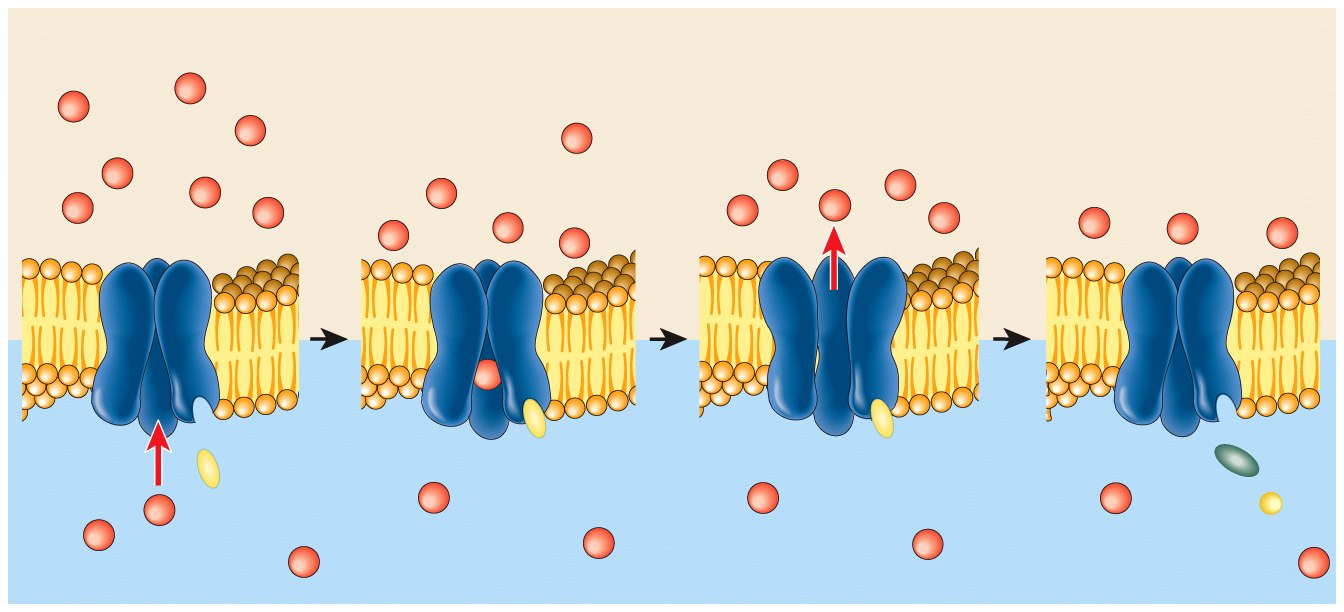 (extracellular fluid)
ATP
ADP
ATP
Ca2+
(cytosol)
P
ATP
binding
site
recognition
site
Figure 5-12  Biology: Life on Earth 8/e  ©2008 Pearson Prentice Hall, Inc.
[Speaker Notes: FIGURE 5-12 Active transport 
Active transport uses cellular energy to move molecules across the plasma membrane against a concentration gradient. A transport protein (blue) has an ATP binding site and a recognition site for the molecules to be transported, in this case calcium ions (Ca2+)Notice that when ATP donates its energy, it loses its third phosphate group and becomes ADP + P.]
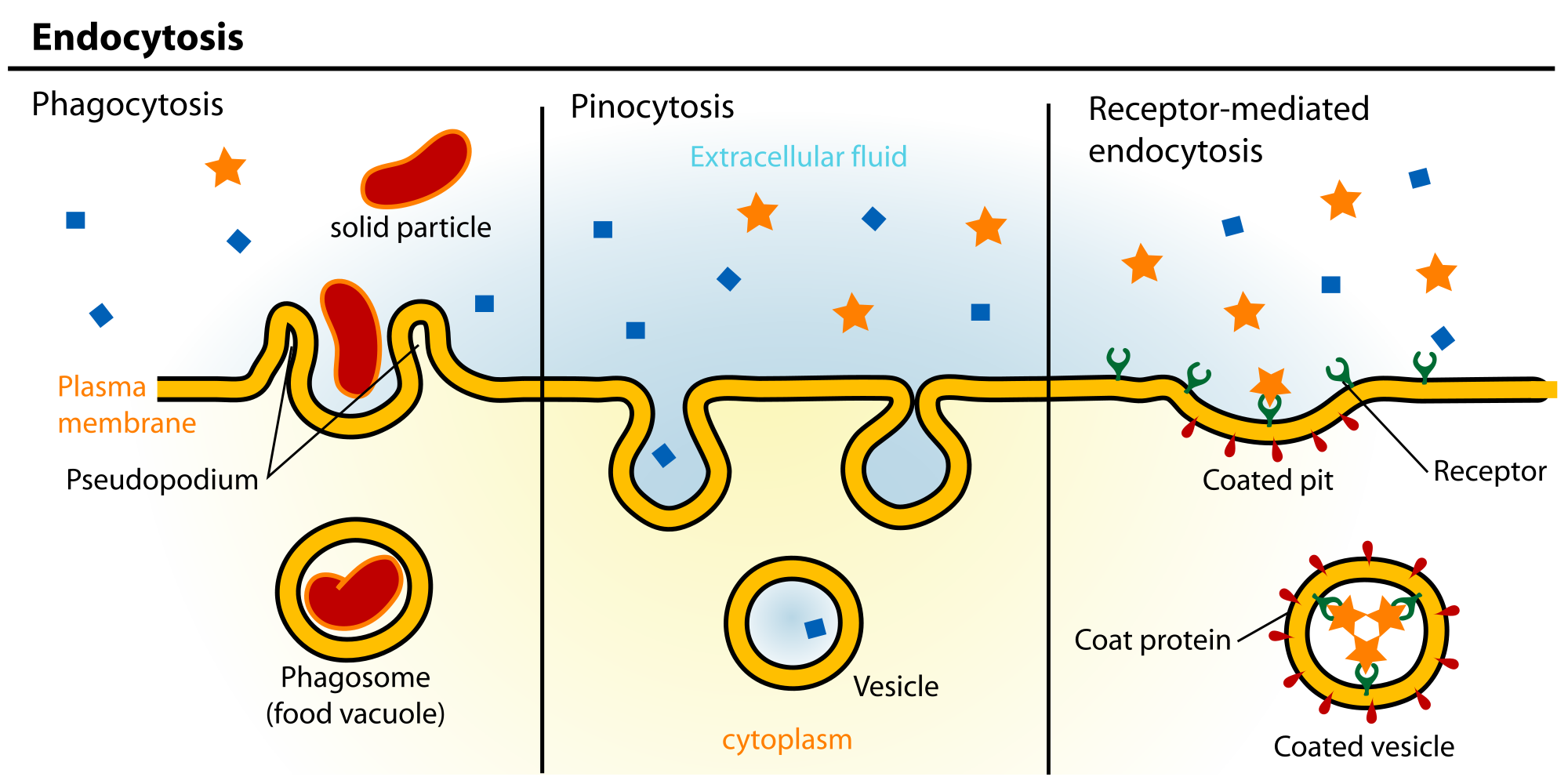 Cytoplasm is a solution of water and solids 
     (solutes dissolved in the water).
Water moves into and out of cells because of the different concentrations of the solutes.
Different kinds of cells react differently depending on the solution they are in.
Below are examples of red blood cells in different types of solutions and shows what happened to the red blood cells.
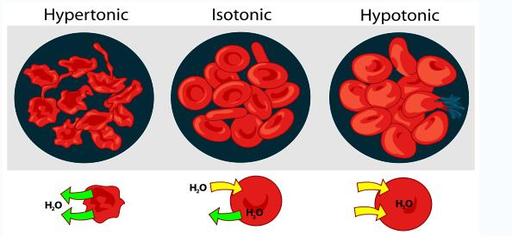 PLANT CELLS
Hypotonic Solution
Hypertonic
Solution
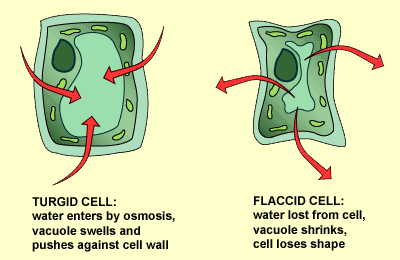 Turgor Pressure builds in the cell and causes osmosis to stop
because of the rigid cell wall.
Plants will wilt when cells
lose water through osmosis.
ELODEA CELLS
As viewed under the microscope
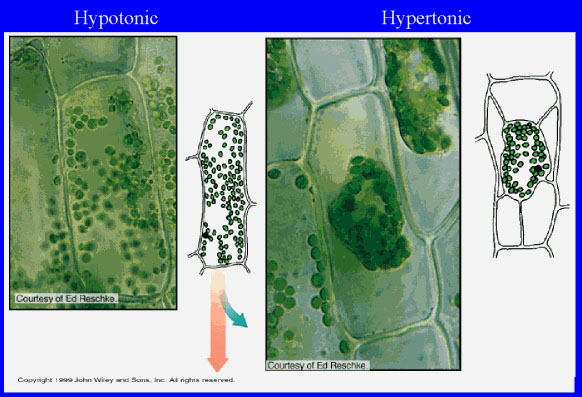